LC 25 : Corrosion humide des métaux (CPGE)
Prérequis :
Oxydoréduction
Diagrammes potentiel – pH
Diagrammes courant – potentiel
Loi de Nernst
Pile et électrolyse
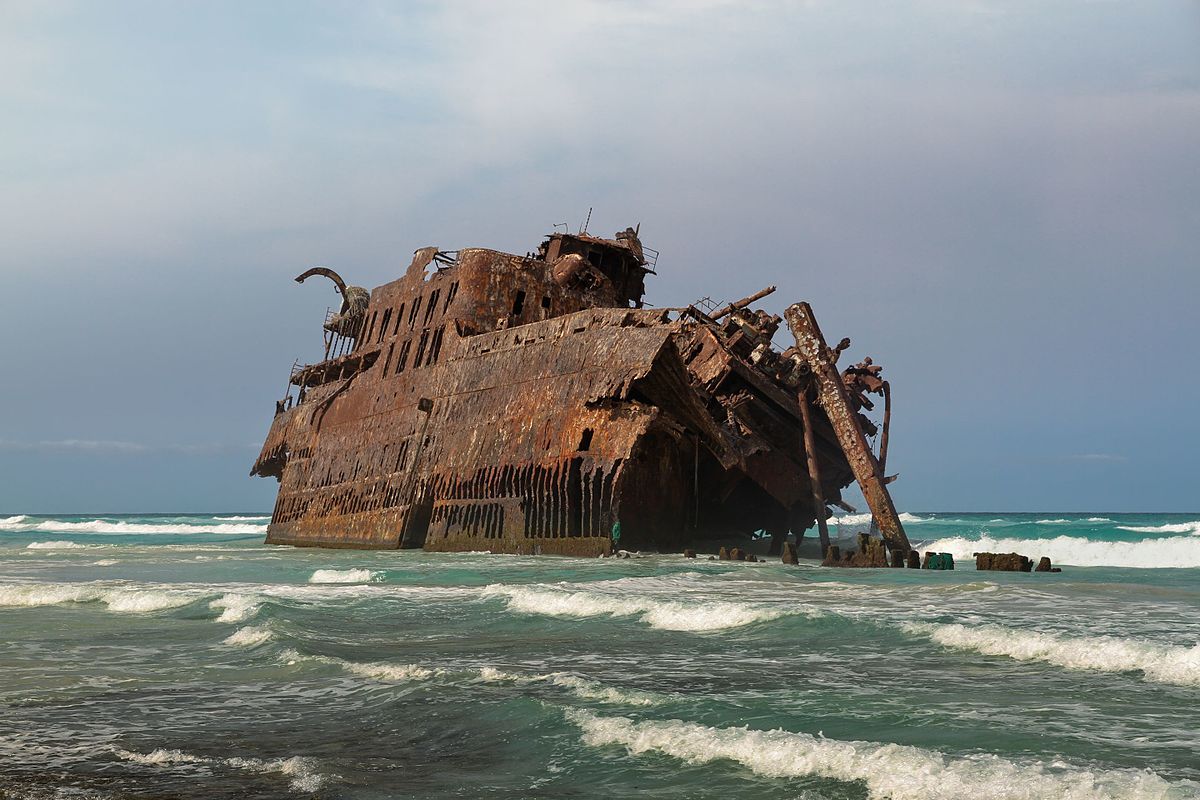 E(V)
1,6
1,2
0,8
0,4
0
-0,4
-0,8
pH
5
6
7
9
10
11
12
14
0
2
3
4
13
8
1
E(V)
1,6
1,2
0,8
0,4
0
-0,4
Immunité
-0,8
pH
5
6
7
9
10
11
12
14
0
2
3
4
13
8
1
E(V)
1,6
1,2
0,8
0,4
Corrosion
0
-0,4
Immunité
-0,8
pH
5
6
7
9
10
11
12
14
0
2
3
4
13
8
1
E(V)
1,6
1,2
0,8
Passivation
0,4
Corrosion
0
-0,4
Immunité
-0,8
pH
5
6
7
9
10
11
12
14
0
2
3
4
13
8
1
E(V)
1,6
1,2
0,8
0,4
0
-0,4
-0,8
pH
5
6
7
9
10
11
12
14
0
2
3
4
13
8
1
E(V)
1,6
1,2
0,8
0,4
0
-0,4
Immunité
-0,8
pH
5
6
7
9
10
11
12
14
0
2
3
4
13
8
1
E(V)
1,6
1,2
0,8
0,4
Corrosion
0
-0,4
Immunité
-0,8
pH
5
6
7
9
10
11
12
14
0
2
3
4
13
8
1
E(V)
1,6
1,2
0,8
Passivation
0,4
Corrosion
0
-0,4
Immunité
-0,8
pH
5
6
7
9
10
11
12
14
0
2
3
4
13
8
1
E(V)
1,6
1,2
0,8
0,4
0
-0,4
-0,8
-1
pH
-2
1
4
7
10
16
13
E(V)
1,6
1,2
0,8
0,4
0
-0,4
Immunité
-0,8
-1
pH
-2
1
4
7
10
16
13
E(V)
1,6
1,2
0,8
Passivation
0,4
0
-0,4
Immunité
-0,8
-1
pH
-2
1
4
7
10
16
13
E(V)
1,6
1,2
0,8
0,4
0
-0,4
-0,8
pH
5
6
7
9
10
11
12
14
0
2
3
4
13
8
1
E(V)
1,6
1,2
0,8
0,4
0
-0,4
Immunité
-0,8
pH
5
6
7
9
10
11
12
14
0
2
3
4
13
8
1
E(V)
1,6
1,2
0,8
0,4
Corrosion
0
-0,4
Immunité
-0,8
pH
5
6
7
9
10
11
12
14
0
2
3
4
13
8
1
E(V)
1,6
1,2
0,8
Passivation
0,4
Corrosion
0
-0,4
Immunité
-0,8
pH
5
6
7
9
10
11
12
14
0
2
3
4
13
8
1
I (mA)
Anode : oxydation
E (V)
Cathode : réduction
I (mA)
Anode : oxydation
E (V)
Cathode : réduction
I (mA)
Anode : oxydation
i > 0
E (V)
Cathode : réduction
I (mA)
Anode : oxydation
E (V)
Cathode : réduction
I (mA)
Anode : oxydation
i > 0
E (V)
Cathode : réduction
I (mA)
Anode : oxydation
i > 0
E (V)
Cathode : réduction
Si le pH augmente, i diminue
I (mA)
Anode : oxydation
i = 0 ?
E (V)
Cathode : réduction
I (mA)
Anode : oxydation
E (V)
Cathode : réduction
I (mA)
Anode : oxydation
i > 0
E (V)
Cathode : réduction
I (mA)
Anode : oxydation
E (V)
Cathode : réduction
(Surtension)
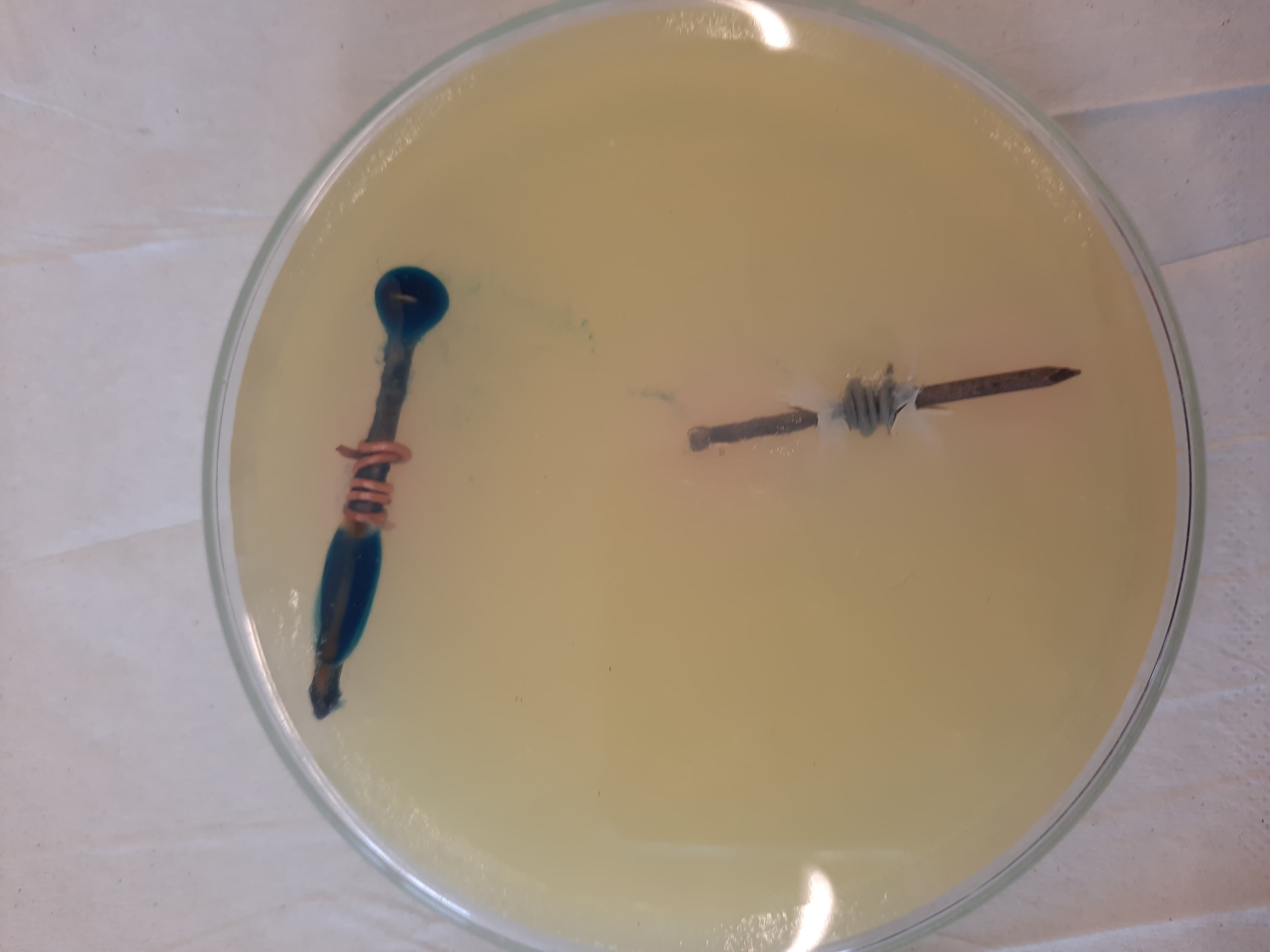 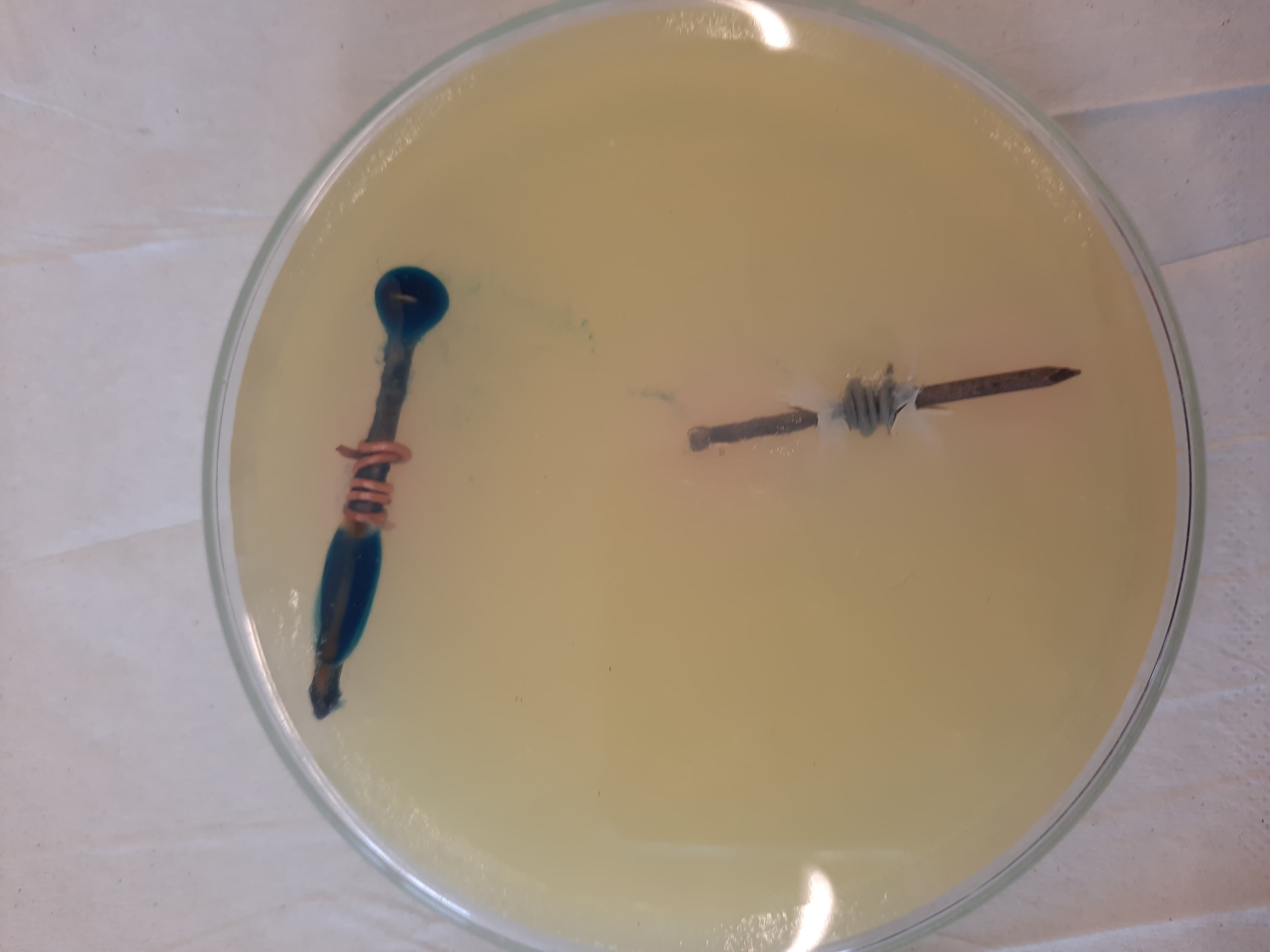 Fil de cuivre
Fil de zinc
Clous en fer
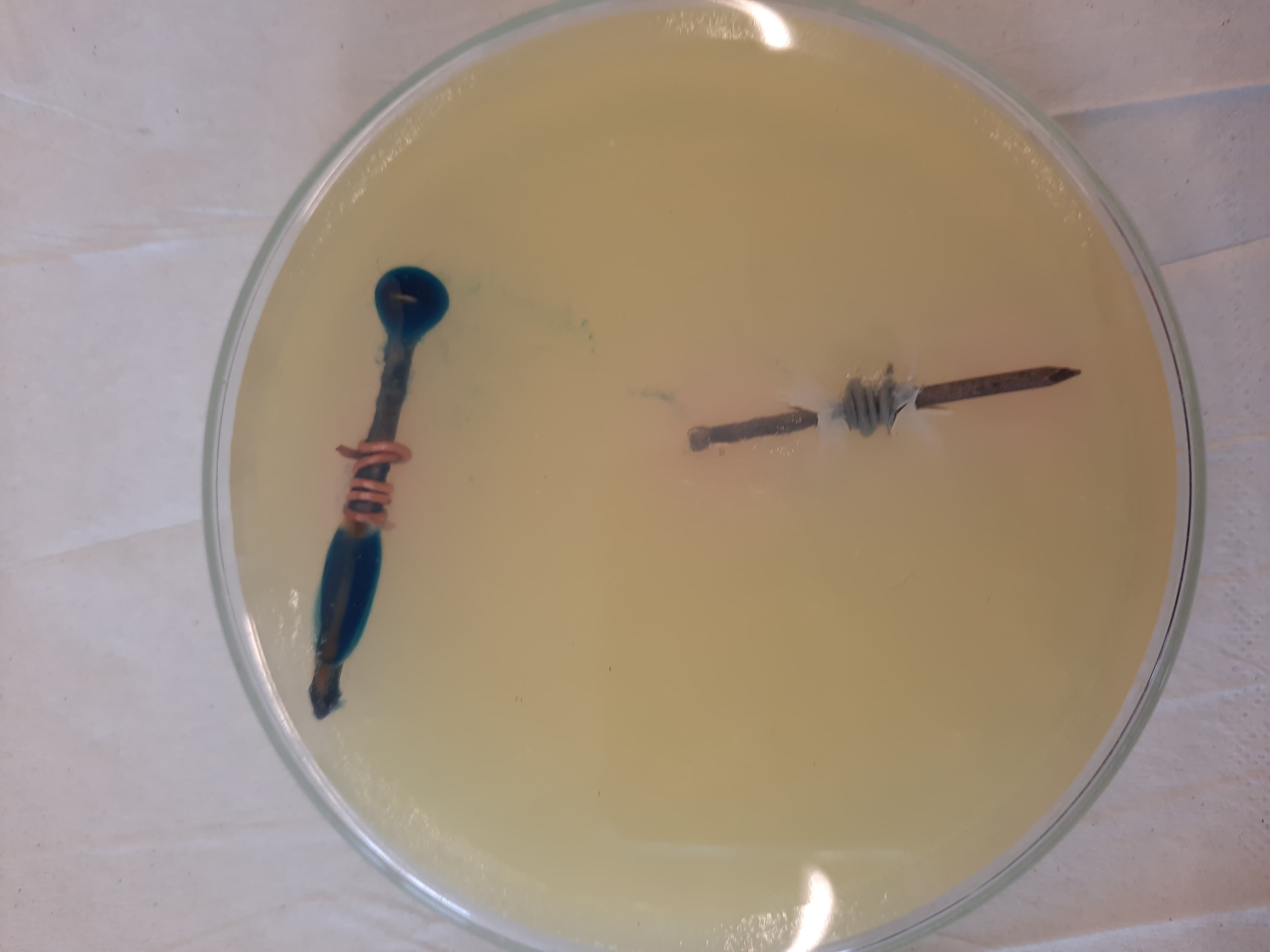 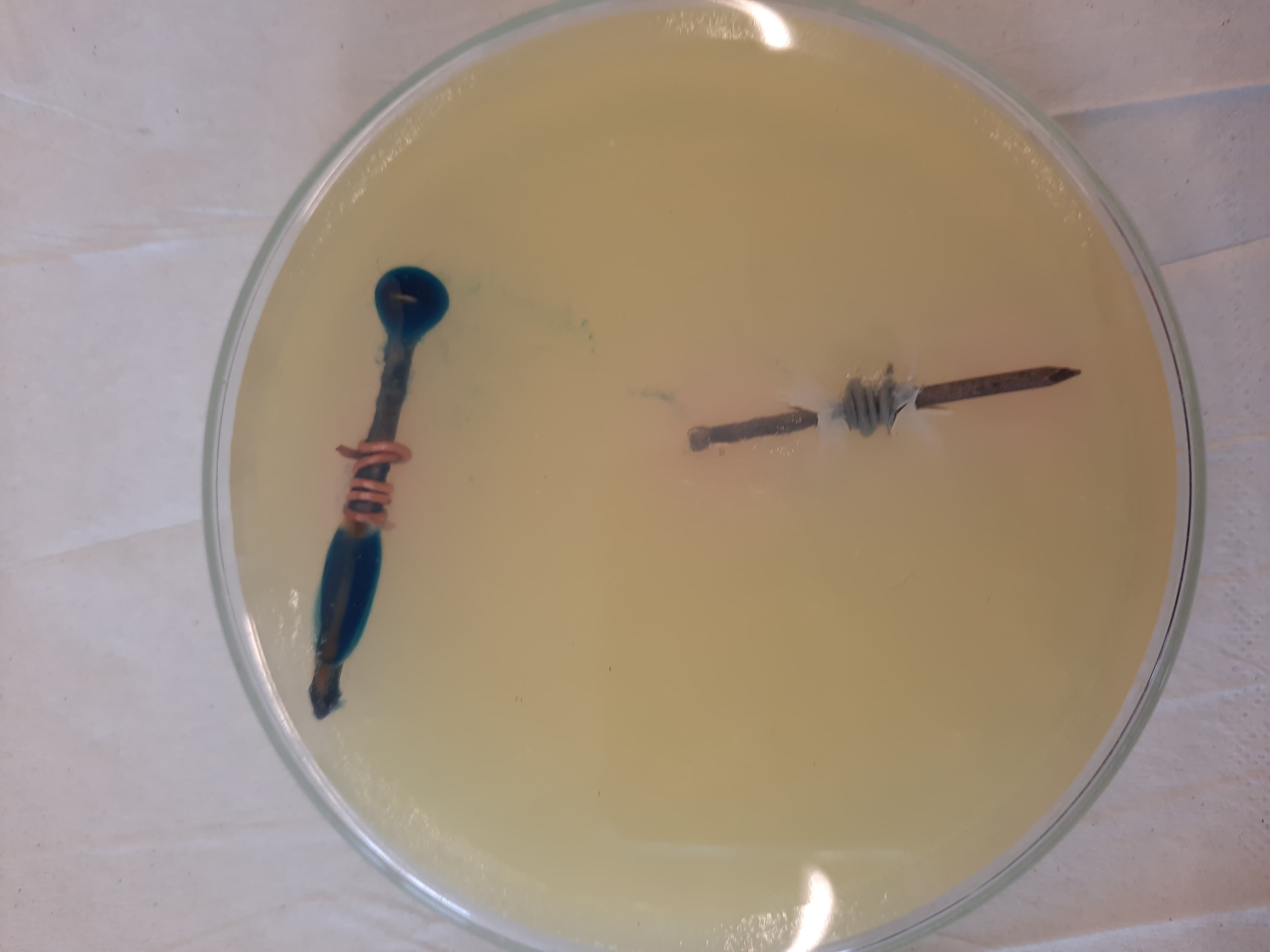 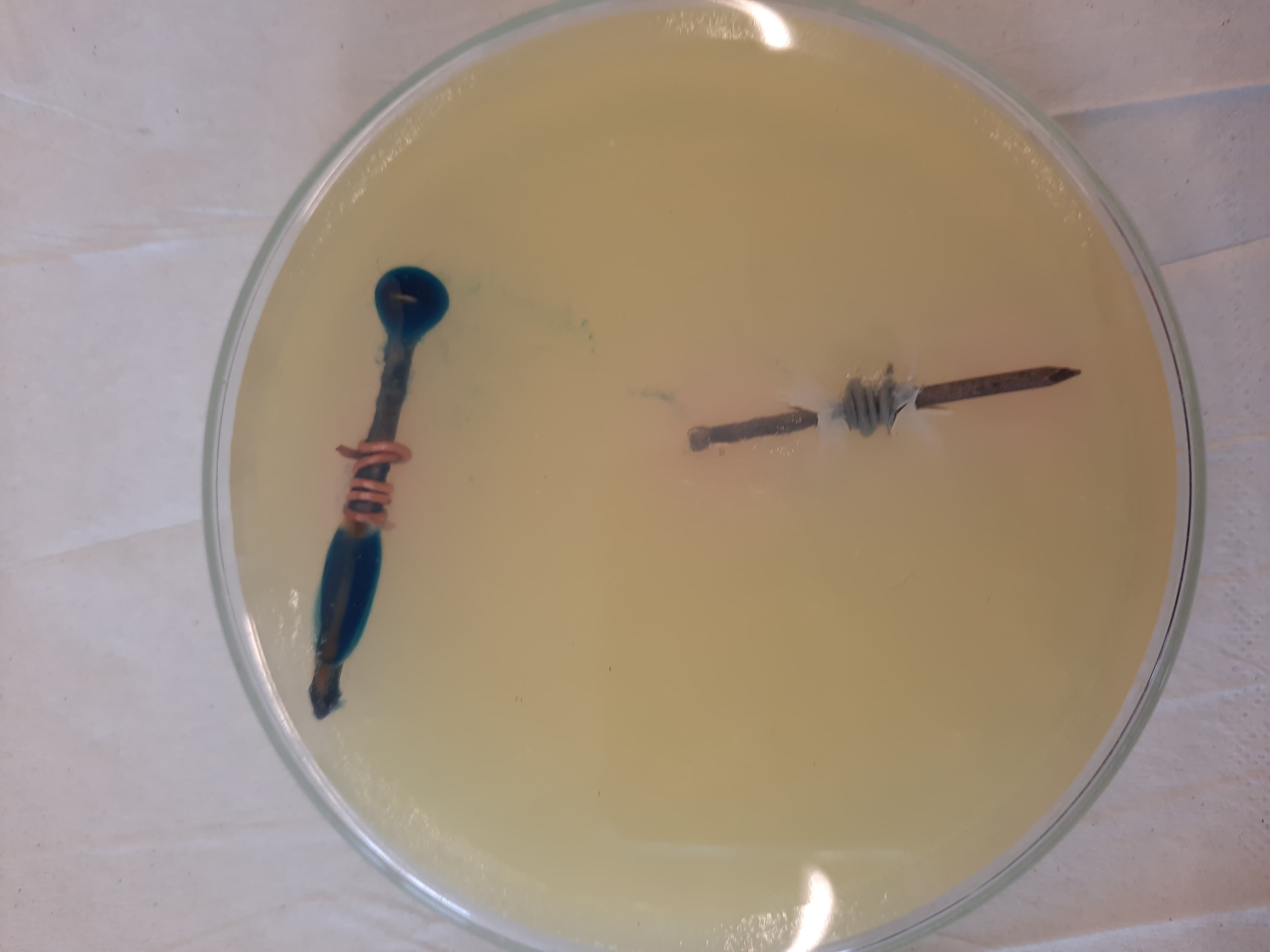 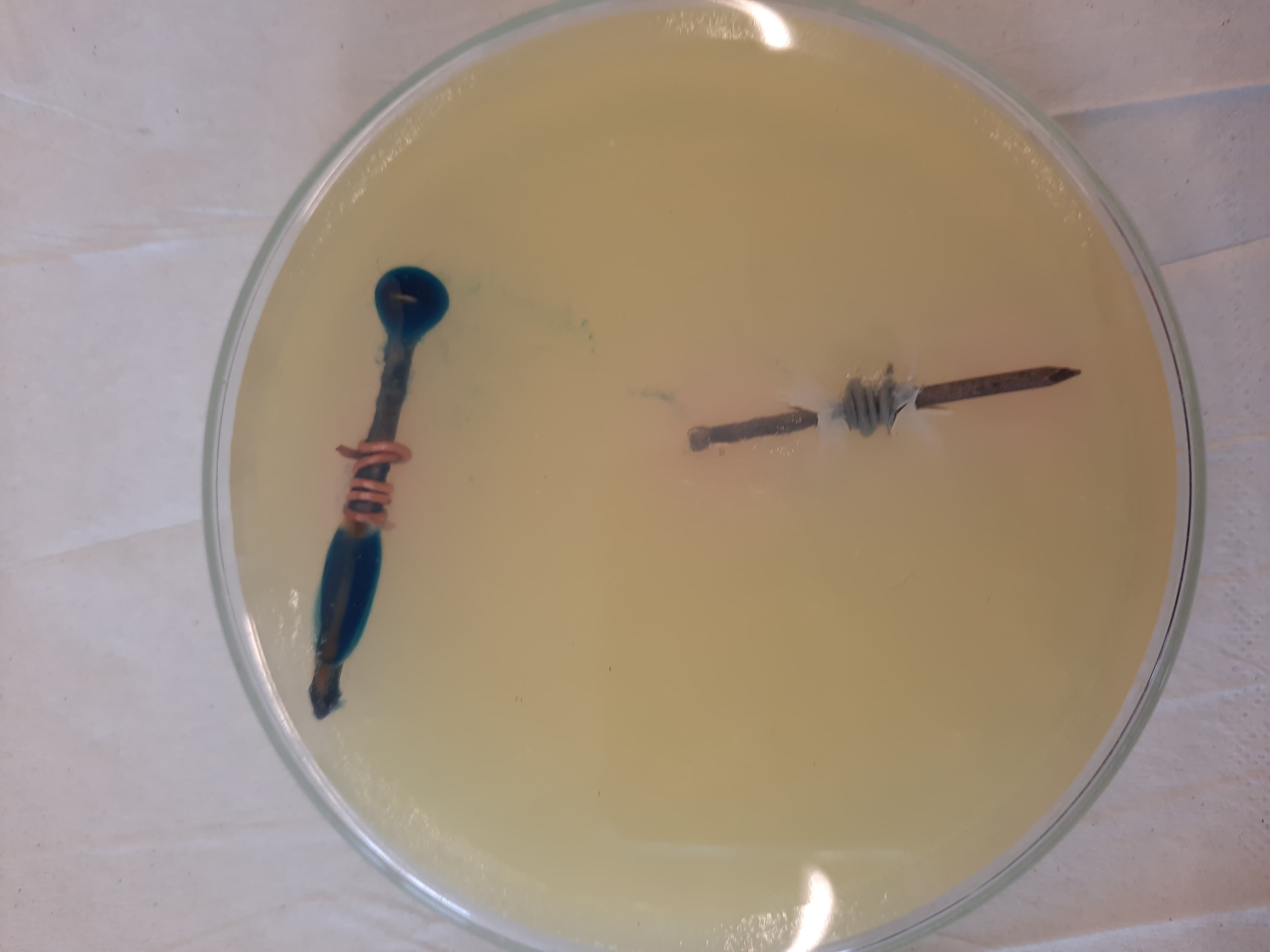 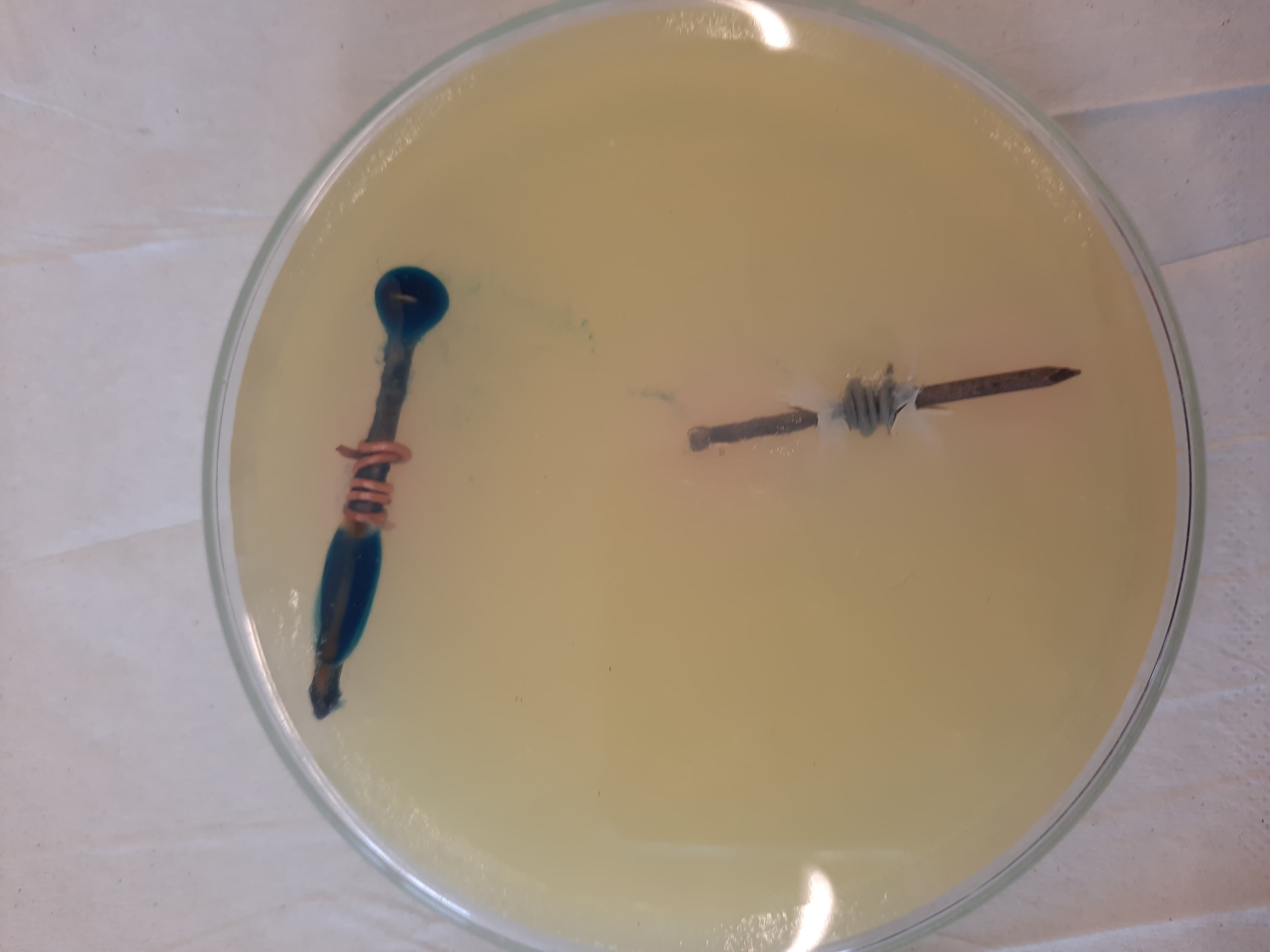 Fer
Fer
Fer
Fer
Fer
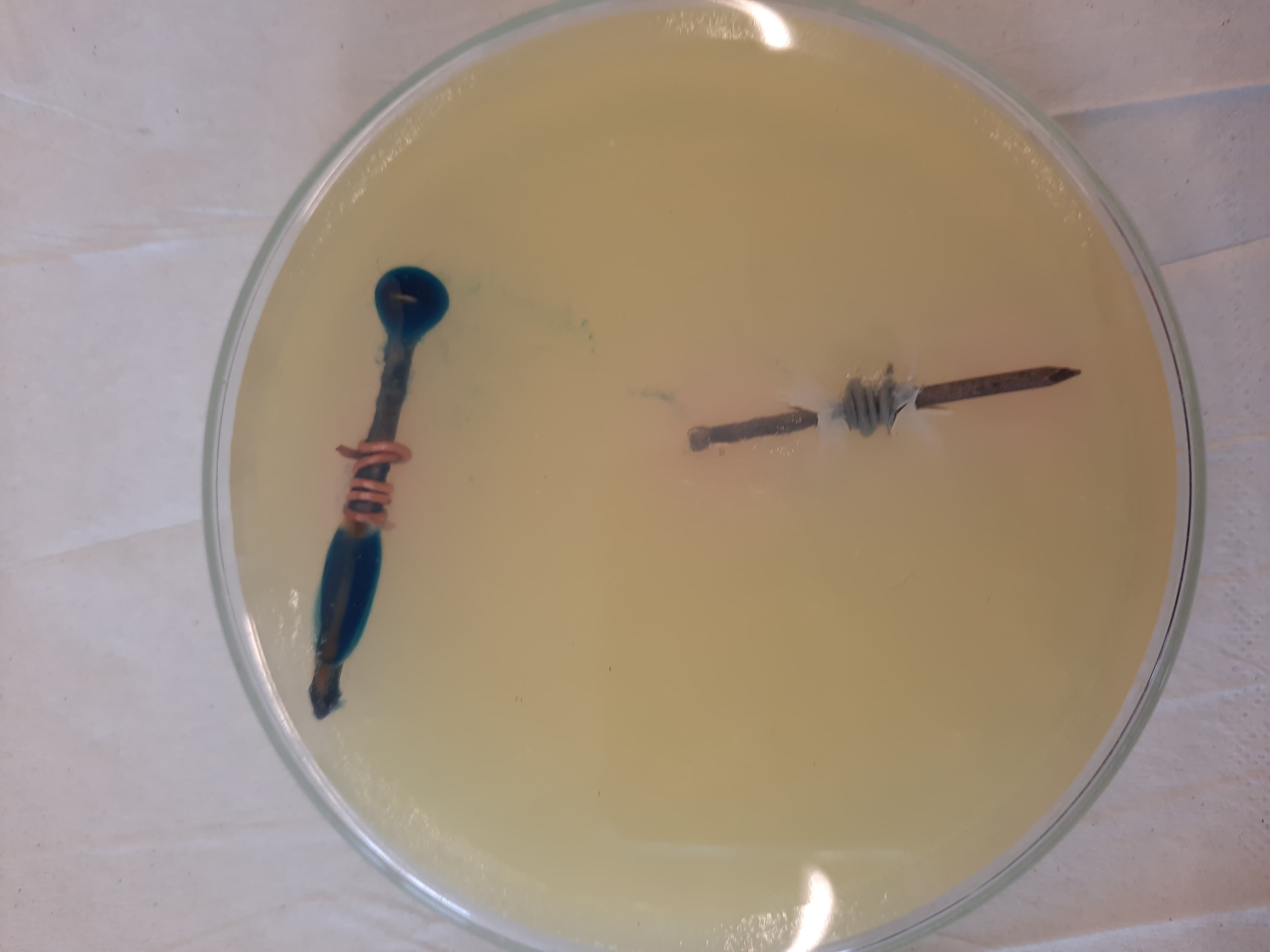 https://www.toureiffel.paris/fr/le-monument/peinture-tour-eiffel